NUSRAT UL ISLAM MASJID & EDUCATION CENTRE
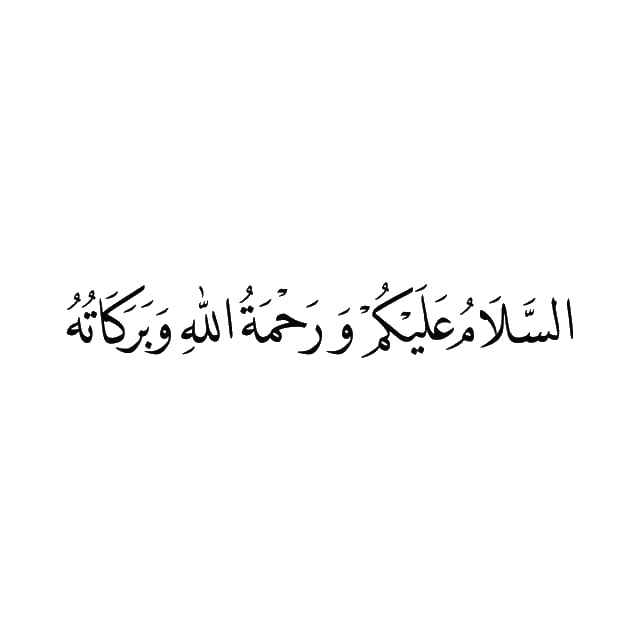 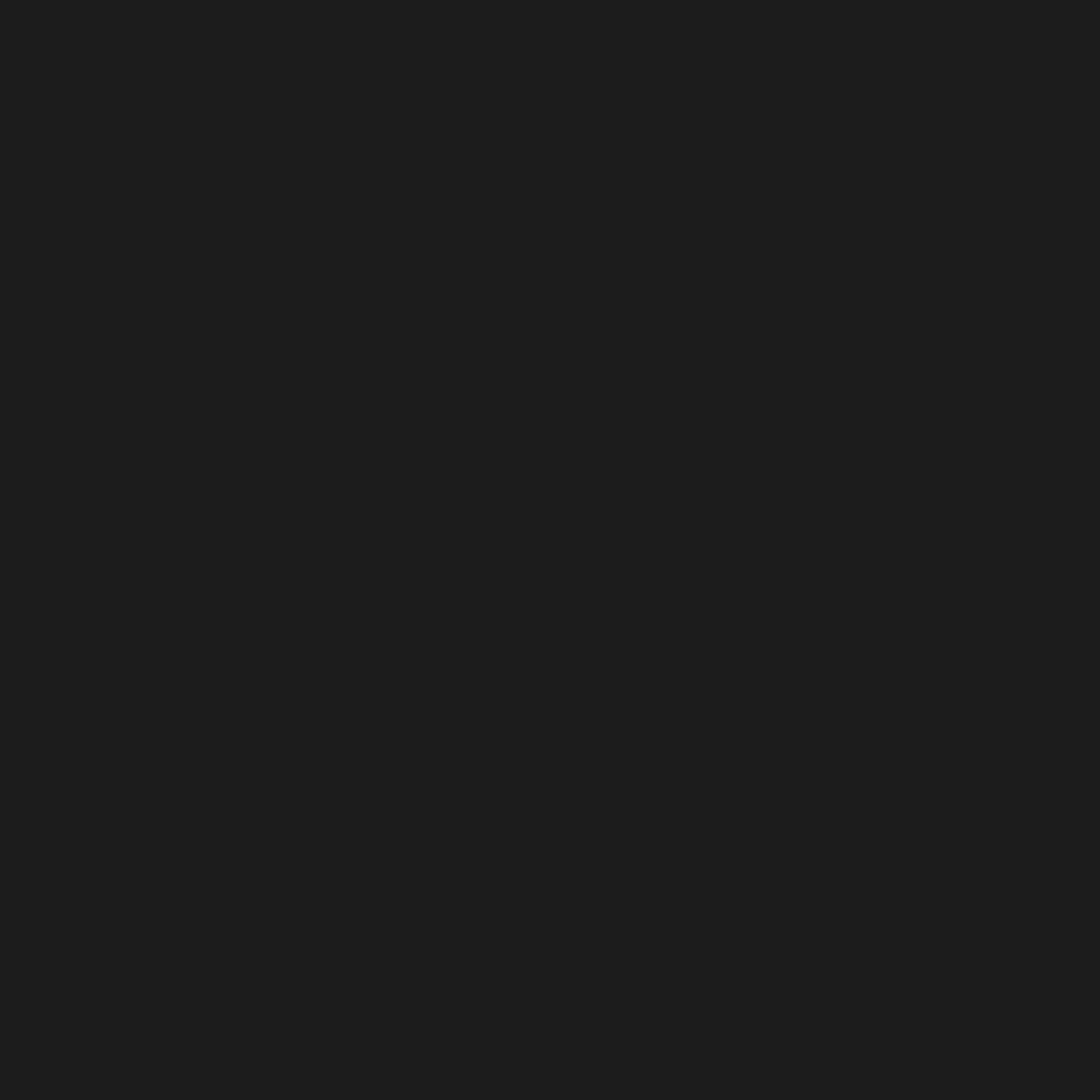 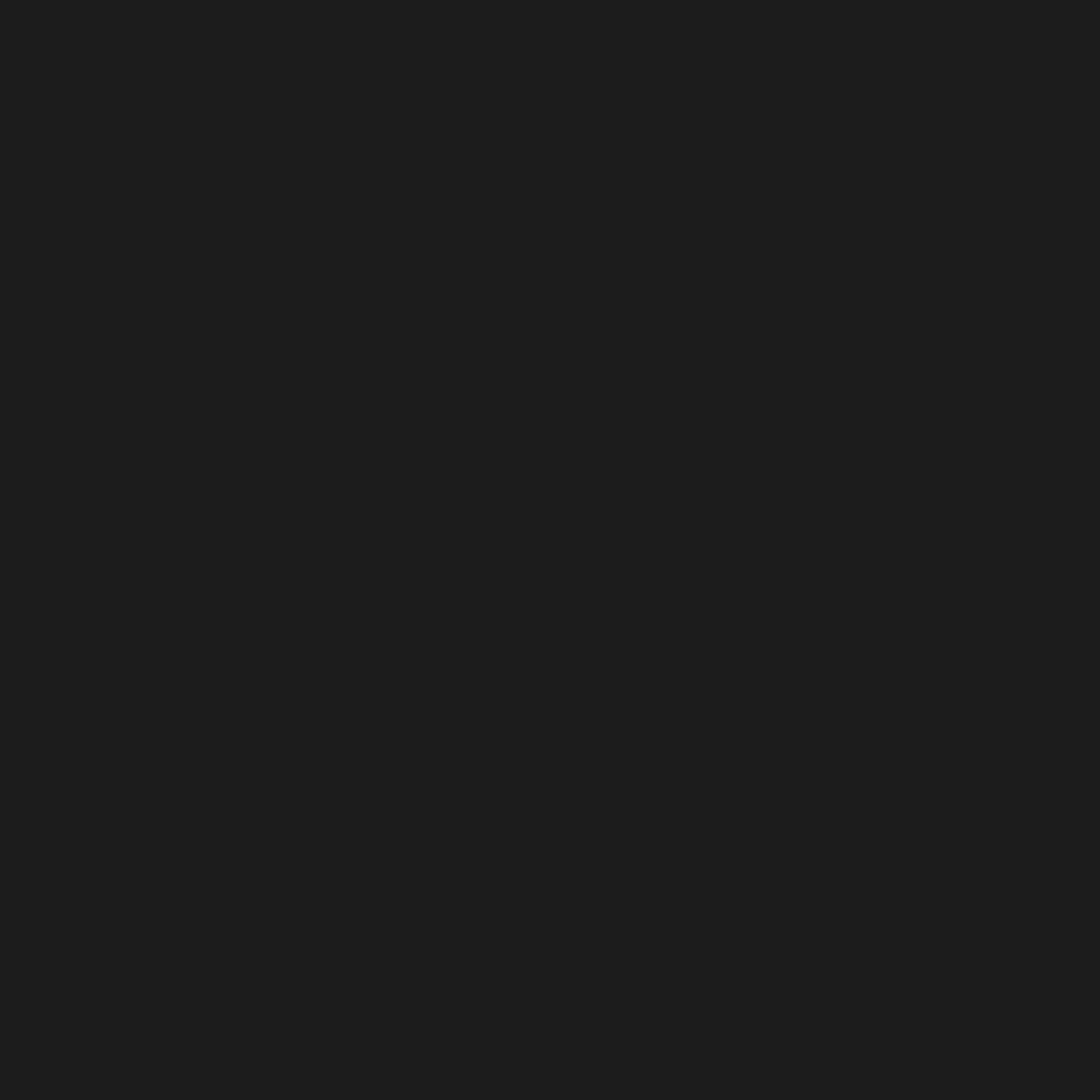 QURBANI
COURSE STARTING 
SOON (8:40PM) INSHA-ALLAH
A walk-through of the wisdom and rulings related to Qurbani
NUSRAT UL ISLAM MASJID
& EDUCATION CENTRE
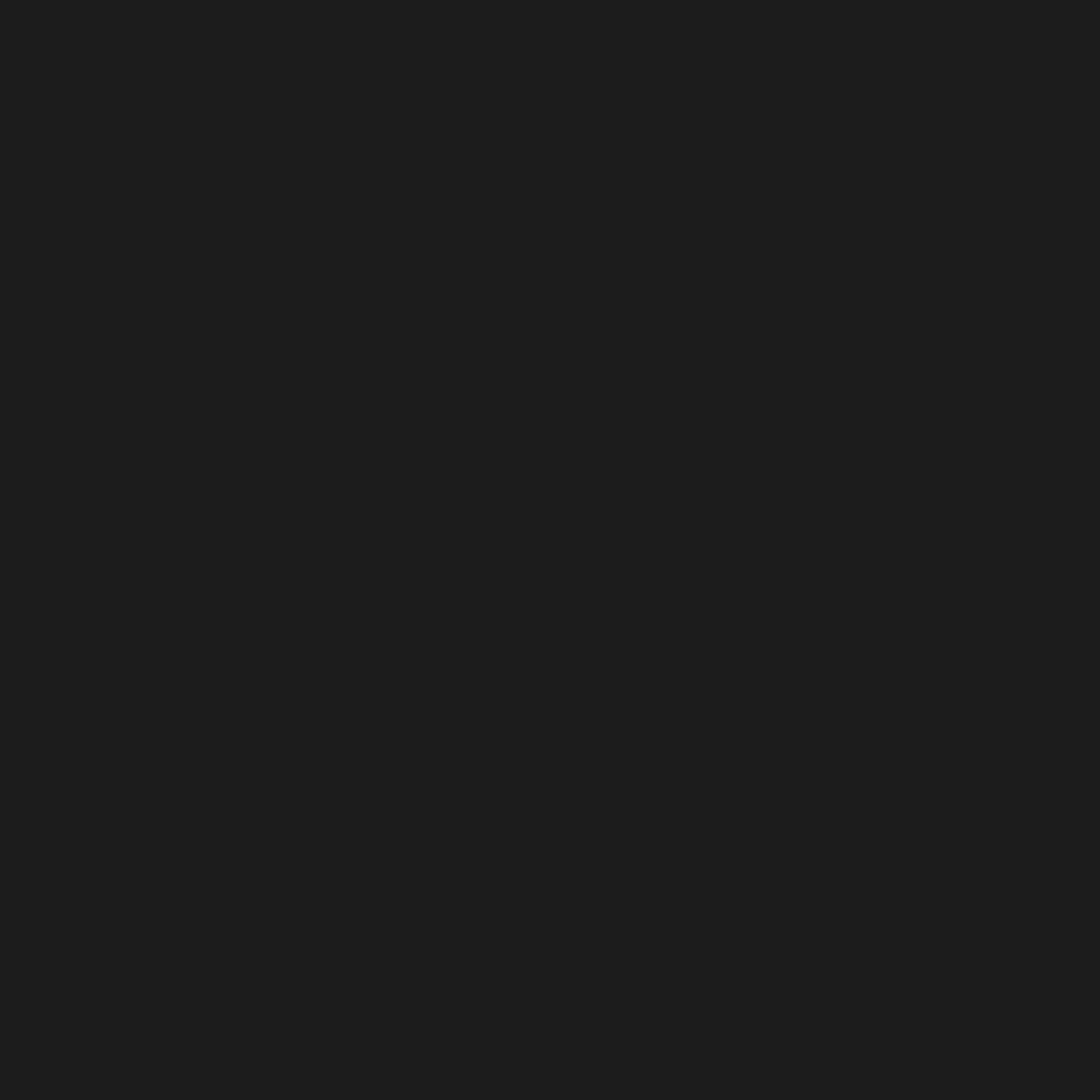 QURBANI
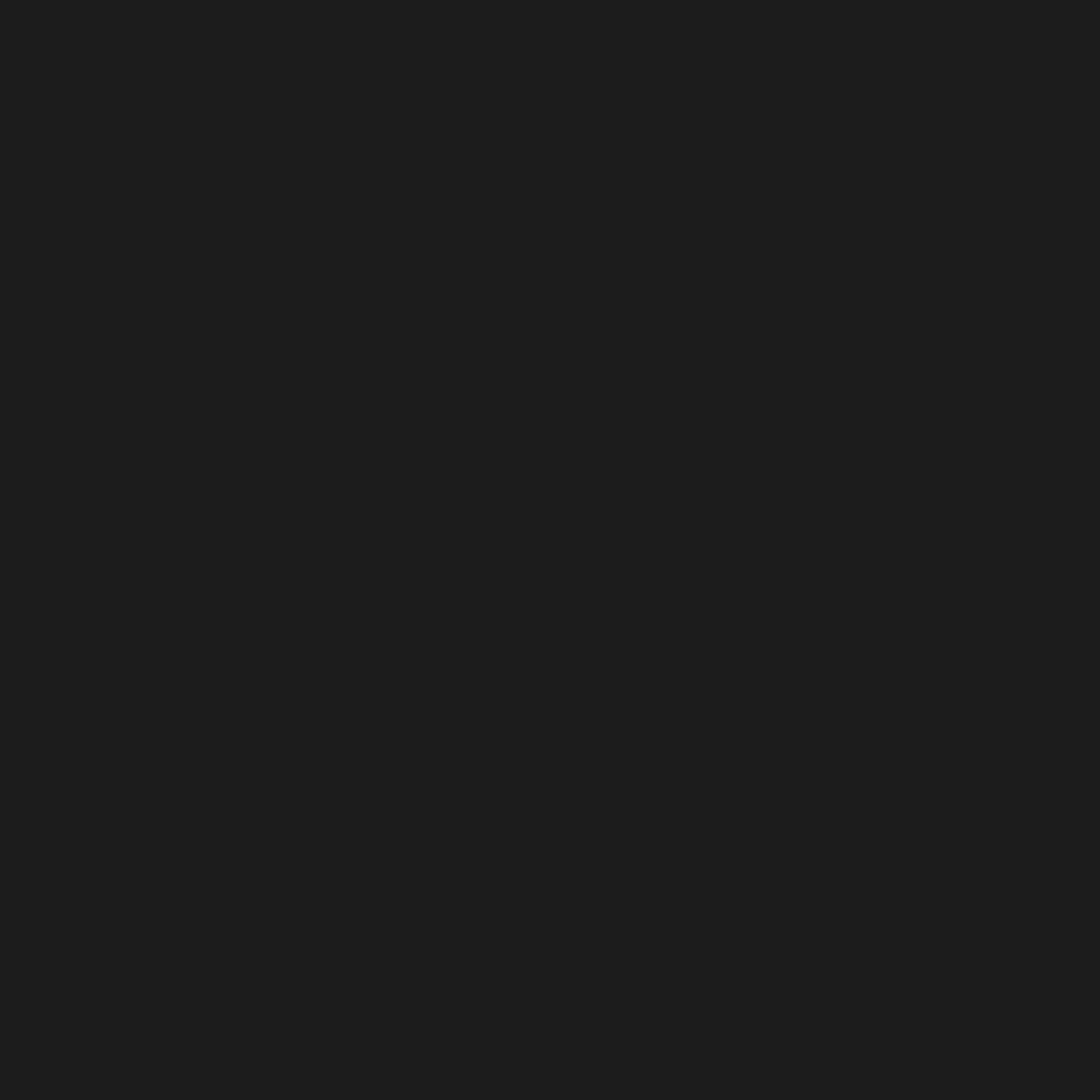 A walk-through of the wisdom and rulings related to Qurbani
“THERE ARE NO DAYS ON WHICH RIGHTEOUS DEEDS ARE MORE BELOVED TO ALLAH THAN THESE TEN DAYS."
(BUKHARI)
QURBANI
A walk-through of the wisdom and rulings related to Qurbani
مَن فاته القيام بعرفة فلْيقُم للهِ بحقه الذي عرَفه 

ومن عجز عن المبيت بمزدلفة فليبت عزمُه على طاعة الله وقد قربه وأزلفه 

ومن لم يقدر على نحر هديه بمنى فليذبح هواه هنا فقد بلغ المنى 

ومن لم يصِل إلى البيت لأنه منه بعيد فليقصد رب البيت فإنه أقرب إلى من دعاه من حبل الوريد
QURBANI
A walk-through of the wisdom and rulings related to Qurbani
Part 1: A Walk-through Qurbani
The Meaning of Qurbani, Udhiyyah and Nahr
Qurbani in the Qur'an & Sunnah
The Purpose & Wisdom behind Qurbani
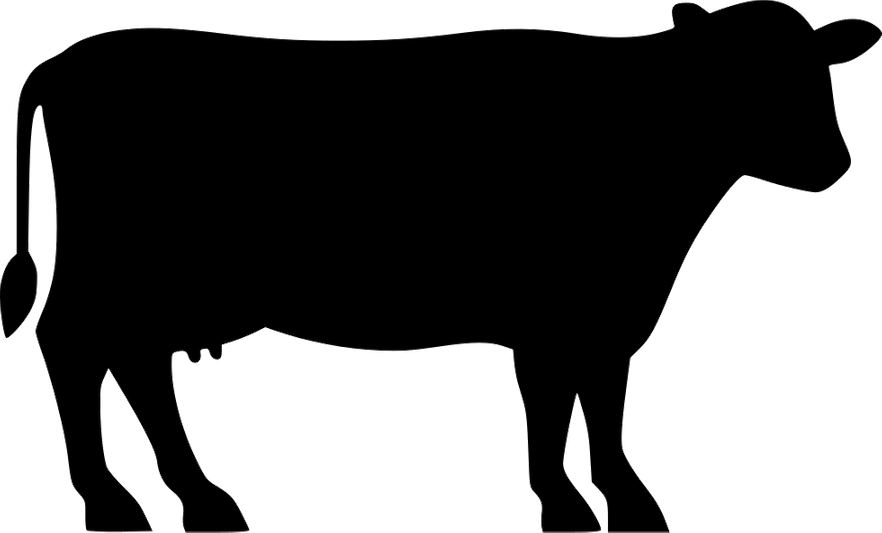 Virtues of Qurbani
The Etiquettes of Qurbani
Part 2: The Rulings Pertaining to Qurbani
Upon Whom is Qurbani Compulsory?
What is Nisab?
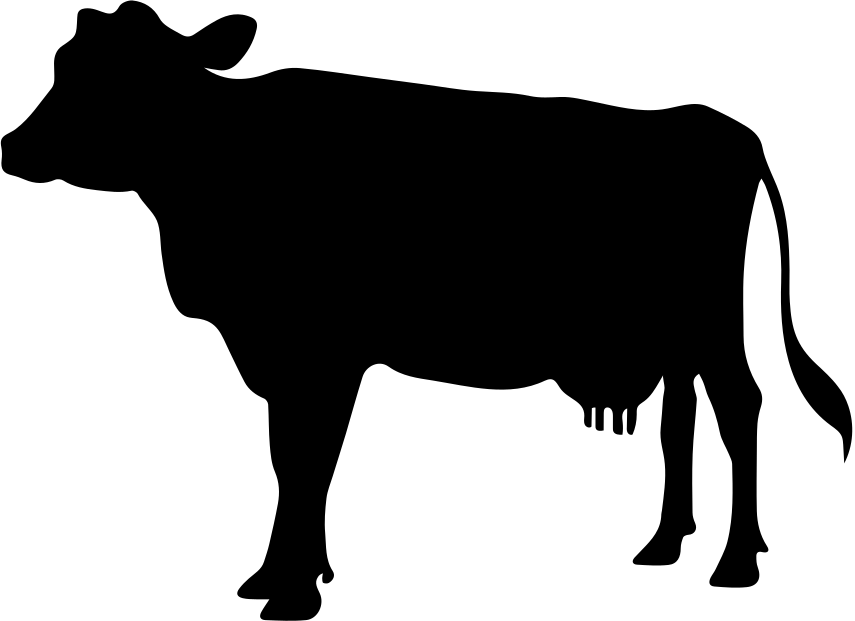 The Time of Qurbani
Qurbani on Behalf of Others
The Qurbani Animal
FAQ
THE MEANING OF QURBANI, UDHIYYAH AND NAHR
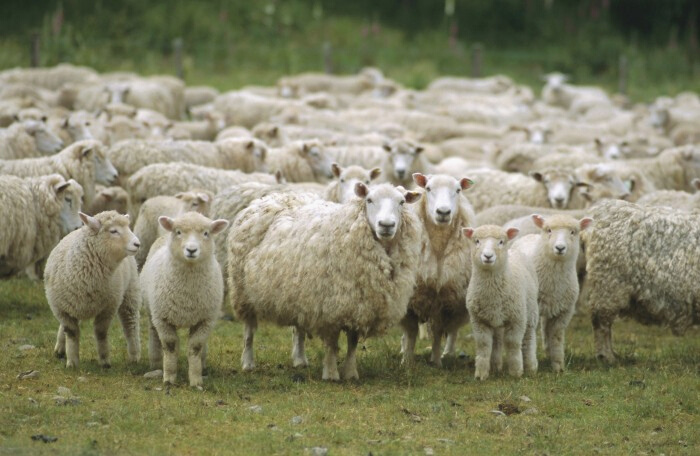 The Urdu and Persian word Qurbani (Sacrificial slaughter) is derived from the Arabic word Qurban. 

Lexical Definition: An act performed to seek Allah’s pleasure. 

Religious Definition: The sacrifice of an animal slaughtered for the sake of Allah.
Qurbani
~   Sunnah
Quran   ~
عن مخنف بن سليم قال النبي صلى الله عليه وسلم: على أَهلِ كلِّ بيتٍ أُضحيَةٌ رواه ابن حجر العسقلاني، في فتح الباري


عن أبي هريرة رفعه: من وجد سعة فلم يضح فلا يقربن مصلانا أخرجه ابن ماجه وأحمد


عن البَرَاءِ رَضِيَ اللهُ عنه: قال: قال النبيُّ صلَّى اللهُ عليه وسلَّم: مَن ذبَحَ قبل الصَّلاةِ فإنَّما يذبحُ لنَفْسِه، ومَن ذَبَحَ بعد الصَّلاةِ فقد تَمَّ نسُكُه وأصاب سُنَّةَ المُسْلمينَ
فَصَلِّ لِرَبِّكَ وَانْحَرْ 
[الكوثر:2]

قُلْ إِنَّ صَلَاتِي وَنُسُكِي وَمَحْيَايَ وَمَمَاتِي لِلَّهِ رَبِّ الْعَالَمِينَ * لَا شَرِيكَ لَهُ [الأنعام:162-163]

وَلِكُلِّ أُمَّةٍ جَعَلْنَا مَنْسَكًا لِيَذْكُرُوا اسْمَ اللَّهِ عَلَى مَا رَزَقَهُمْ مِنْ بَهِيمَةِ الْأَنْعَامِ فَإِلَهُكُمْ إِلَهٌ وَاحِدٌ فَلَهُ أَسْلِمُوا وَبَشِّرِ الْمُخْبِتِينَ 
[الحج:34]
The Purpose & Wisdom behind Qurbani
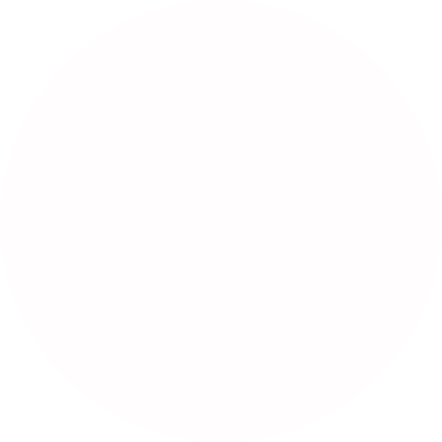 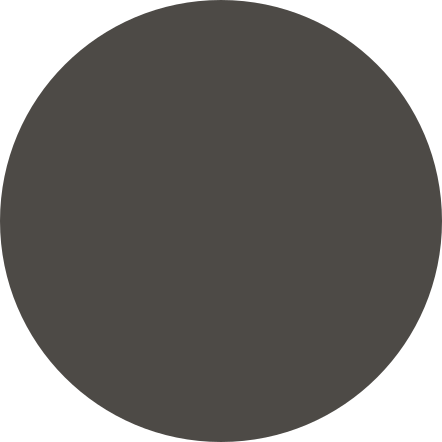 TO COMMEMORATE THE ULTIMATE SACRIFICE OF PROPHET IBRAHIM (A.S)
DISTANCING ONESELF FROM THE DESIRES OF THIS WORLD
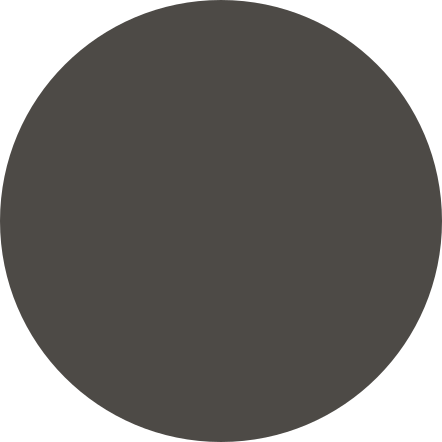 DEMONSTRATION OF TOTAL SUBMISSION TO ALLAH
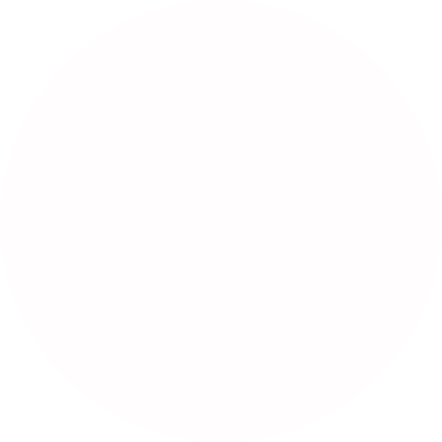 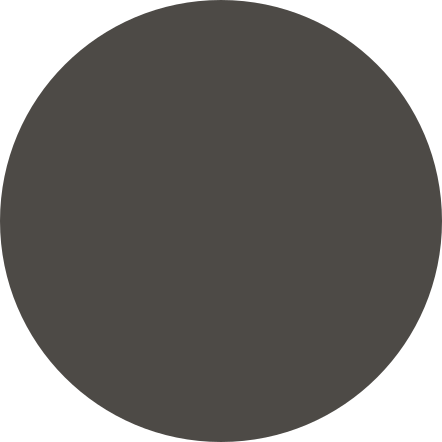 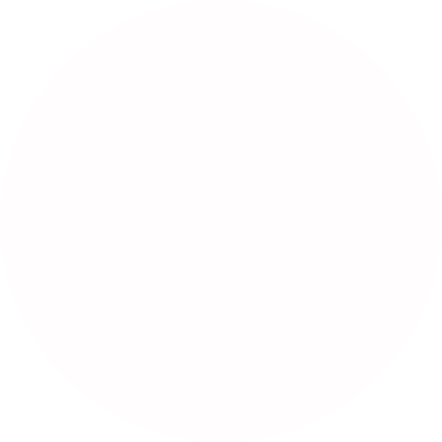 ENCOURAGES SOCIAL UNITY
DISPLAYING SABR UPON OBEDIENCE
DISPLAYING AND HONOURING THE SYMBOL OF ALLAH
Virtues of Qurbani
عن زيد بن أرقم قال: قال أصحاب رسول الله صلى الله عليه وسلم: يا رسول الله، ما هذه الأضاحي؟ قال: سنة أبيكم إبراهيم عليه الصلاة والسلام، قالوا: فما لنا فيها يا رسول الله؟ قال: بكل شعرة حسنة، قالوا: فالصّوف يا رسول الله؟ قال: بكل شعرة من الصوف حسنة
 رواه الإمام أحمد وابن ماجه
عن عائشة رضي الله عنها أن رسول الله صلى الله عليه وسلم قال: ما عمل آدمي من عمل يوم النّحر أحبُّ إلى الله من إهراق الدّم، إنّها لتأتي يوم القيامة بقرونها وأشعارها وأظلافها، وأن الدم ليقع من الله بمكان قبل أن يقع من الأرض، فطيبوا بها نفسا
 رواه الترمذي
The Etiquette of Qurbani
To slaughter the Qurbani animal yourself (if you are able to do so)
To witness the Qurbani
To make intention at the time of purchase/slaughter
To ensure  that  the  knife  has already  been  sharpened before  bringing  the  animal  to  the  place  of  slaughter
Lay  the  animal  down  on  its  left  side  with  the  face  towards qiblah.  The  slaughterer  can  place  his  foot  on  the  flank  of  the  animal  to  keep  it  still
الهم منك واليك - بسم الله الله اكبر
Once  the animal  is  down,  the  slaughterer  will  recite  the  following  dua’s:
انّي وجهتُ وجهي للذي فطر السماوات والأرض حنيفا وما انا من المشركين
The  animal  should  be  left  a  while  before  skinning.  When  all  life  has  gone  out  of  the  animal  only then  should  the  skinning  process  begin
It  is  not  permissible  to  slaughter  one  animal  in  front  of  another
PART 2 

THE RULINGS PERTAINING TO QURBANI
MUFTI DILWAR
QURBANI
A walk-through of the wisdom and rulings related to Qurbani
Part 2: The Rulings Pertaining to Qurbani
Upon Whom is Qurbani Compulsory?
What is Nisab?
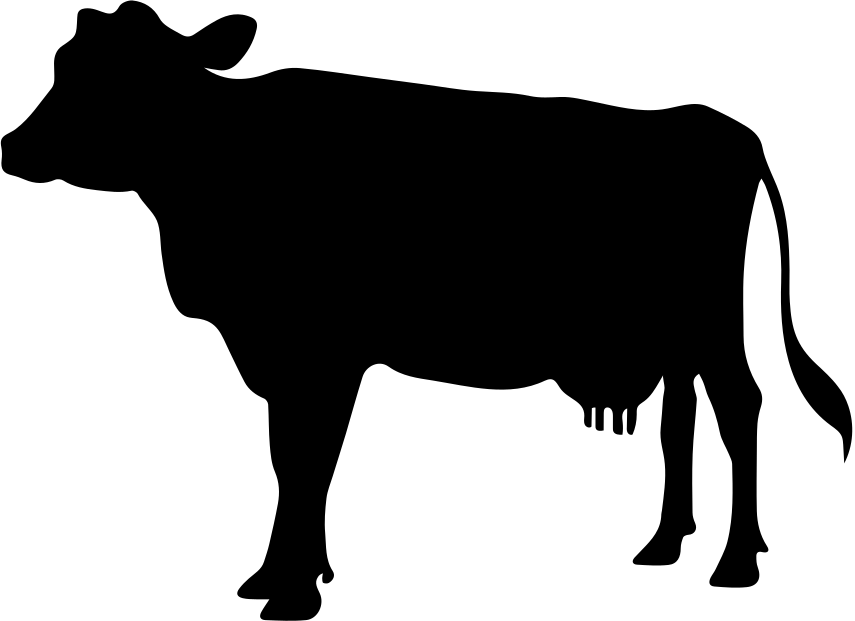 The Time of Qurbani
Qurbani on Behalf of Others
The Qurbani Animal
FAQ
Upon Whom is Qurbani Compulsory?
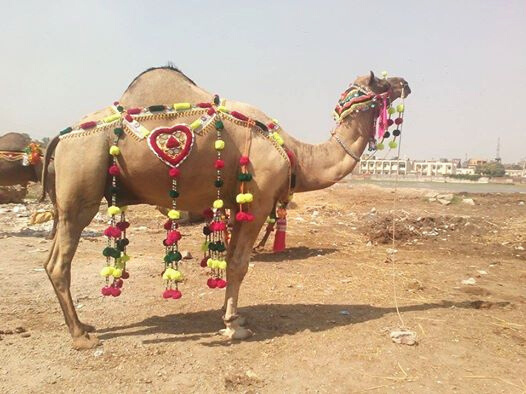 Qurbani is compulsory upon every:
Muslim
Sane
Mature
Resident
Male or Female
Owns the Nisab during the days of Udhiyah.
WHAT IS NISAB?
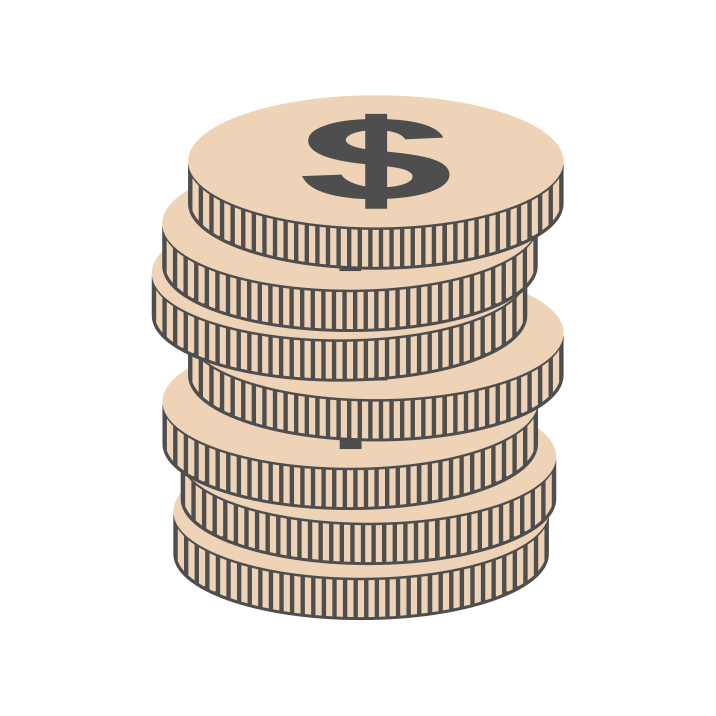 The amount stipulated by Shari'ah is:
87.48g of gold; or
612.36g of silver; or
any other form of wealth that is 
         equivalent to value of above silver.
NISAB: DIFFERENT TO ZAKAT
• Wealth includes anything that is beyond one’s basic need.
- Clothes
- Properties
- Cars
- Household Utensils.
The individual does not need to possess this wealth for an entire year.
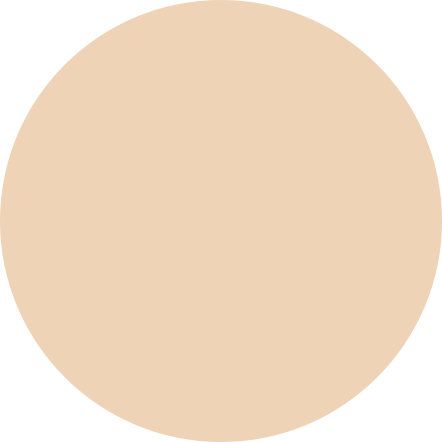 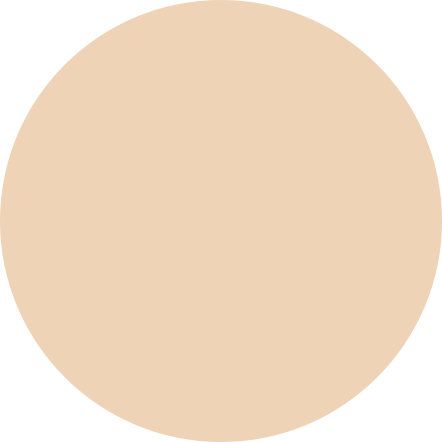 WHEN DO I PERFORM QURBANI?
12TH DHUL HIJJAH 
BEFORE SUNSET
10TH DHUL HIJJAH
AFTER EID PRAYER
During the days of Eid al-Adha.
CARRYING OUT ON BEHALF OF FAMILY
Spouse and mature children are responsible for their own Qurbani, if they meet the criteria.
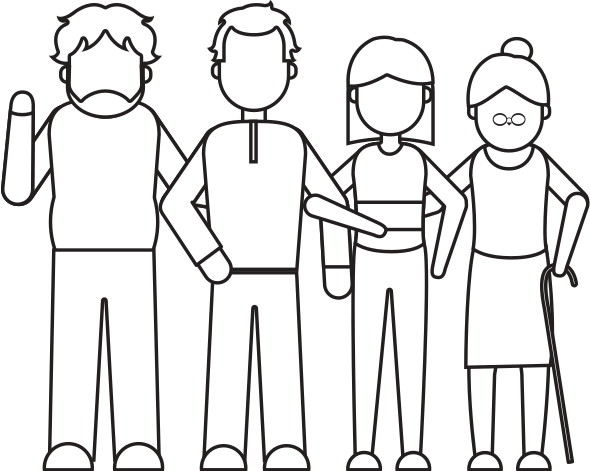 However, husband/father may carry out the Qurbani on their behalf (with their knowledge and approval)
QURBANI ANIMAL
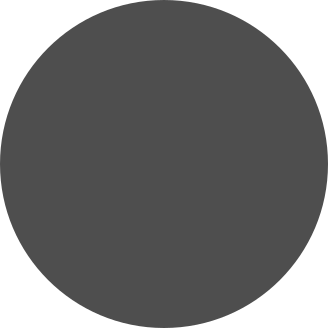 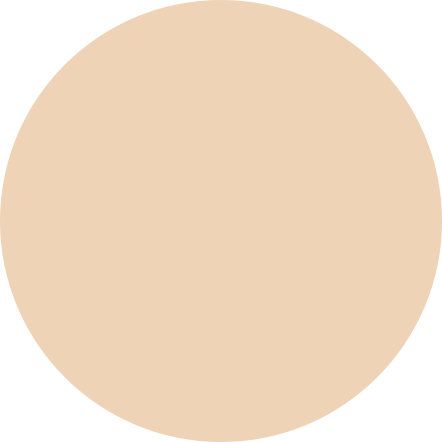 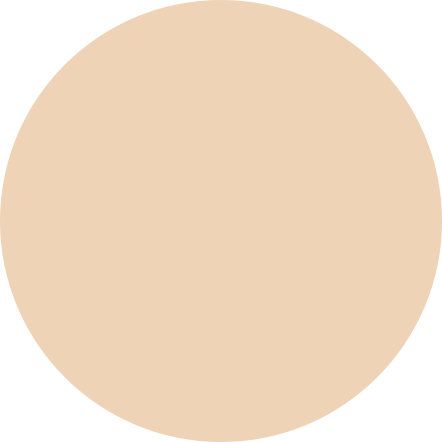 COW, BULL, BUFFALO

AT LEAST
TWO YEARS OLD
CAMEL

AT LEAST
FIVE YEARS OLD
SHEEP, GOAT, RAM

AT LEAST
ONE YEAR OLD
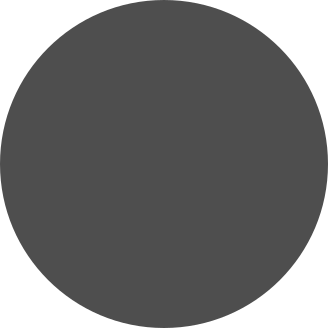 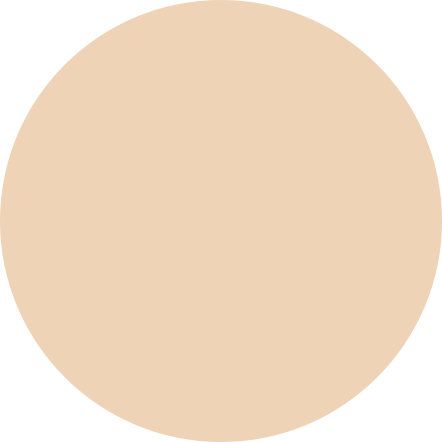 FULFILS ONE PERSON'S OBLIGATION
FULFILS UPTO
SEVEN PEOPLE'S OBLIGATION
THE MEAT
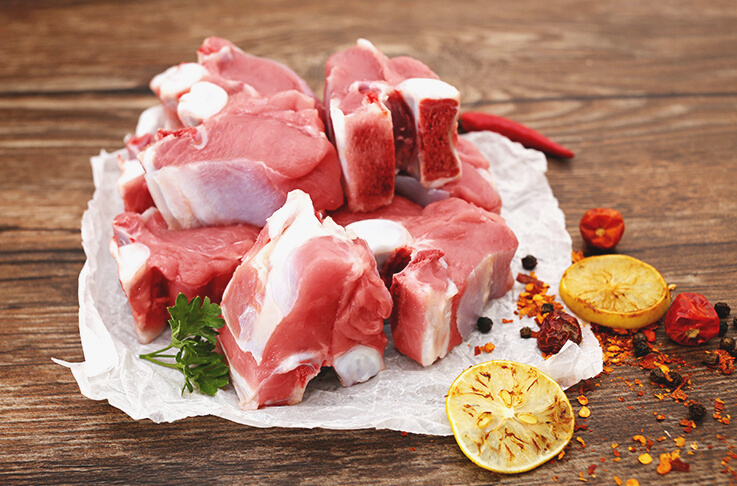 It is Sunnah to divide the meat into
three portions:
oneself
family & friends
poor
• It can be given to Non-Muslims.
FAQ
Giving the value to charity
- It is NOT permissible to give the value in charity. 

Qurbani must be carried out.
Making up for previous years
- The value of a Qurbani animal should be given in charity for each year that it was missed.. 

- A Qurbani animal cannot be slaughtered for each year.
Q & A
ASKMUFTI@COMPASSGUIDANCE.CO.UK
QURBANI
A walk-through of the wisdom and rulings related to Qurbani